DIE DRESDNER GEMÄLDEGALERIE
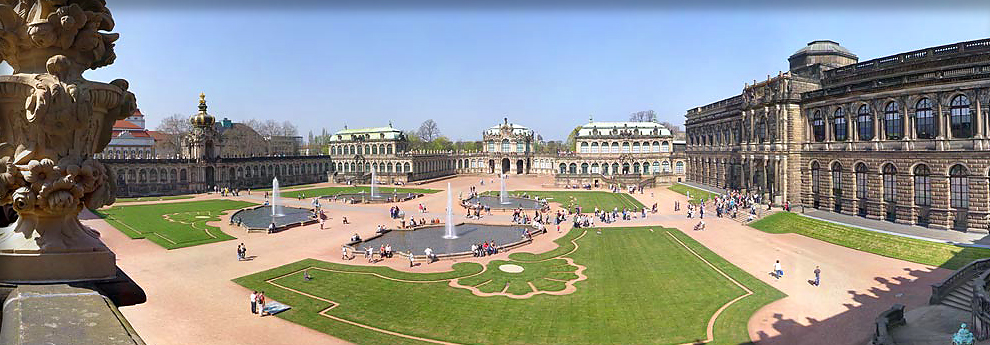 Bau
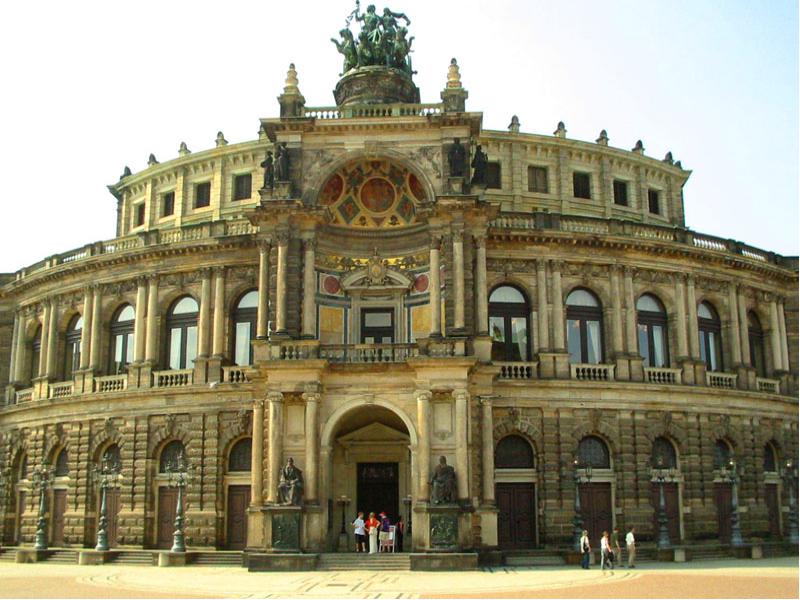 Bau
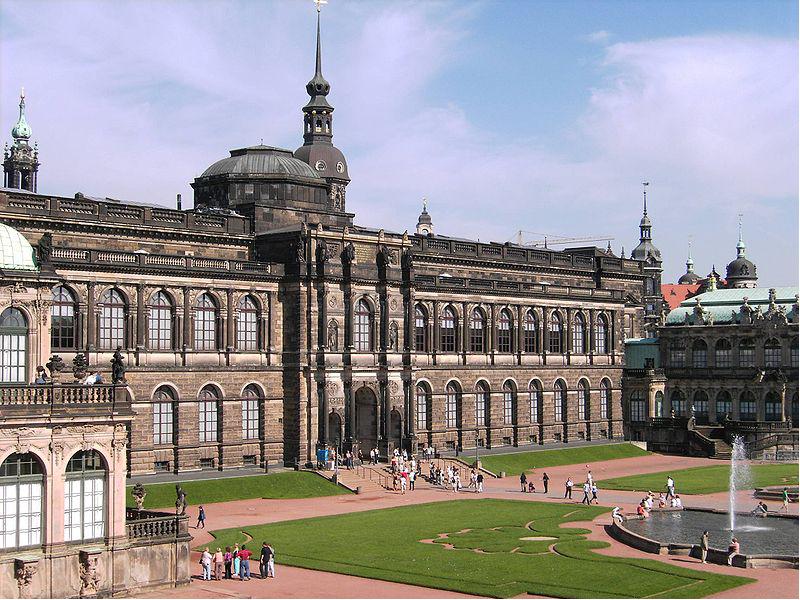 Säle
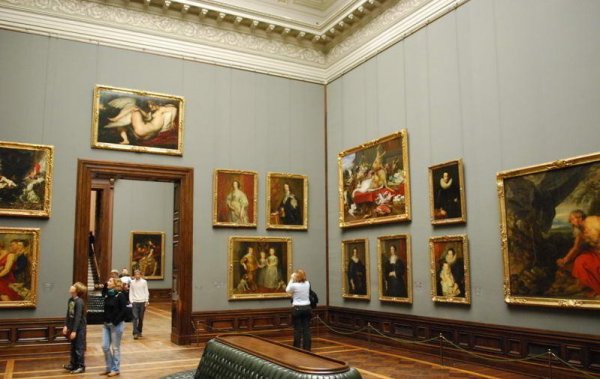 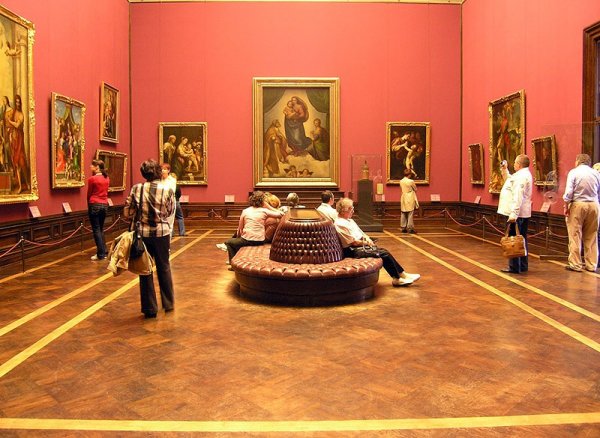 „Sixtinische Madonna“         von Raffael
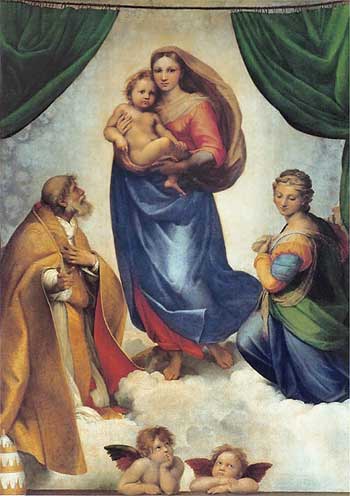 Meisterwerke  von Tizian
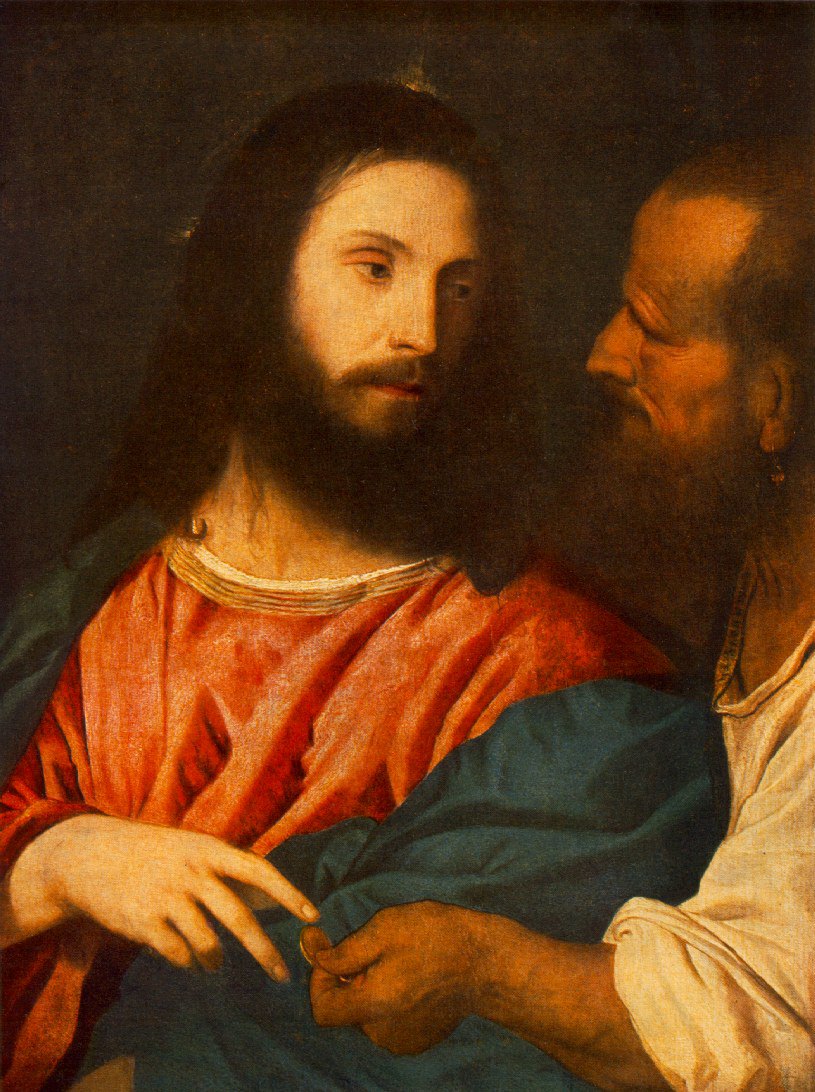 Rembrandt
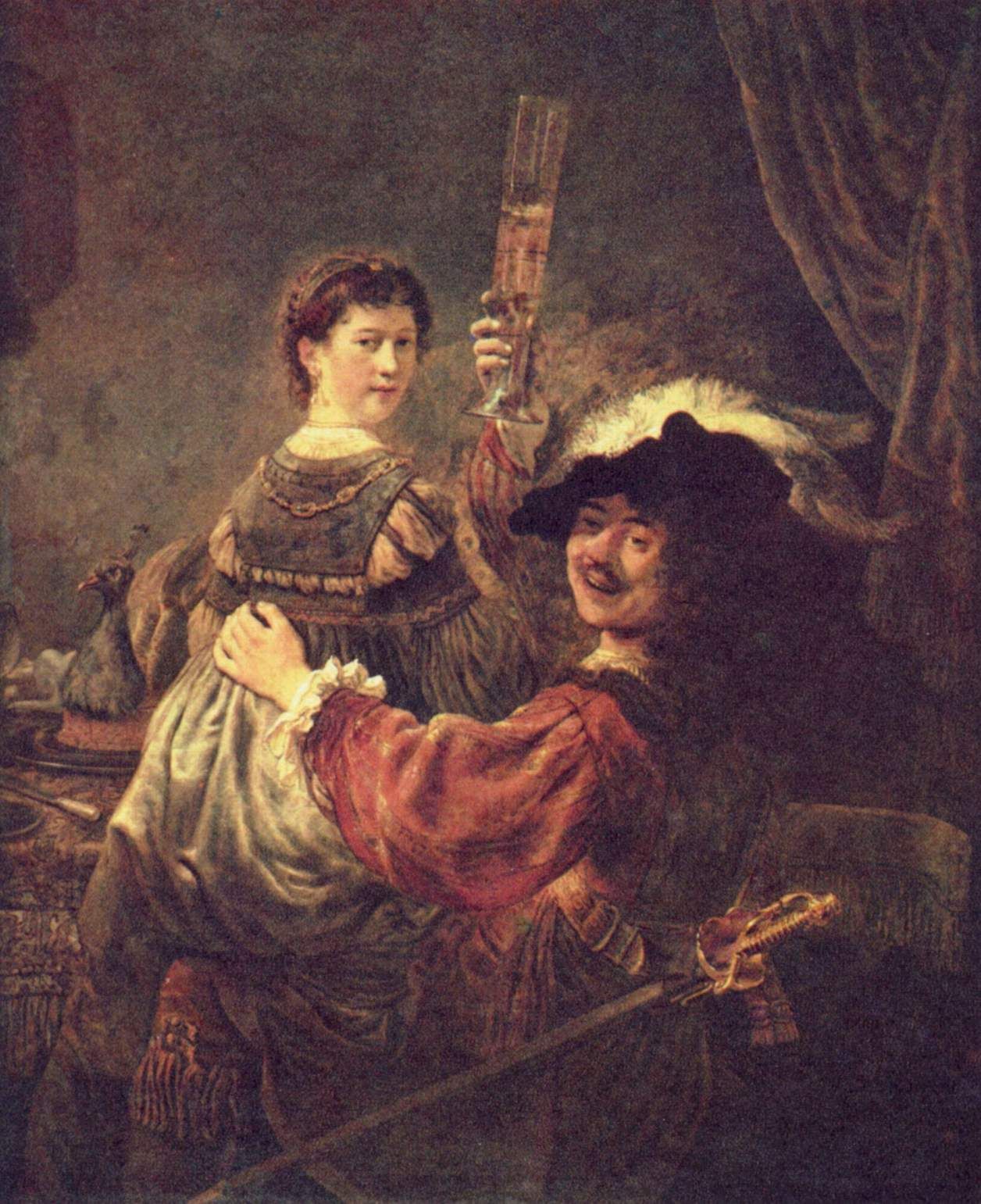 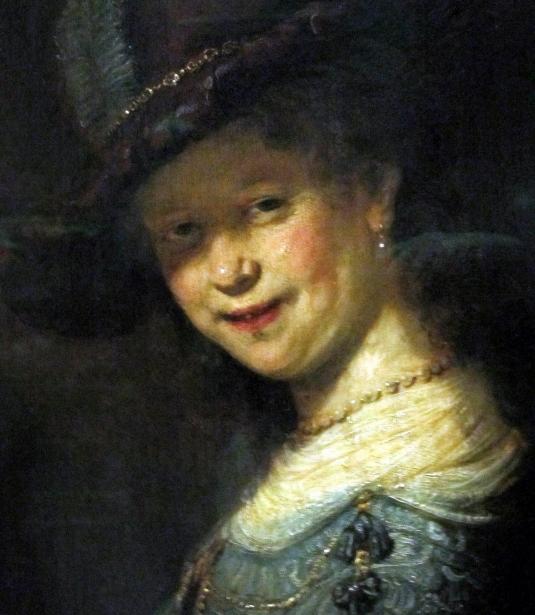 Lucas Cranach
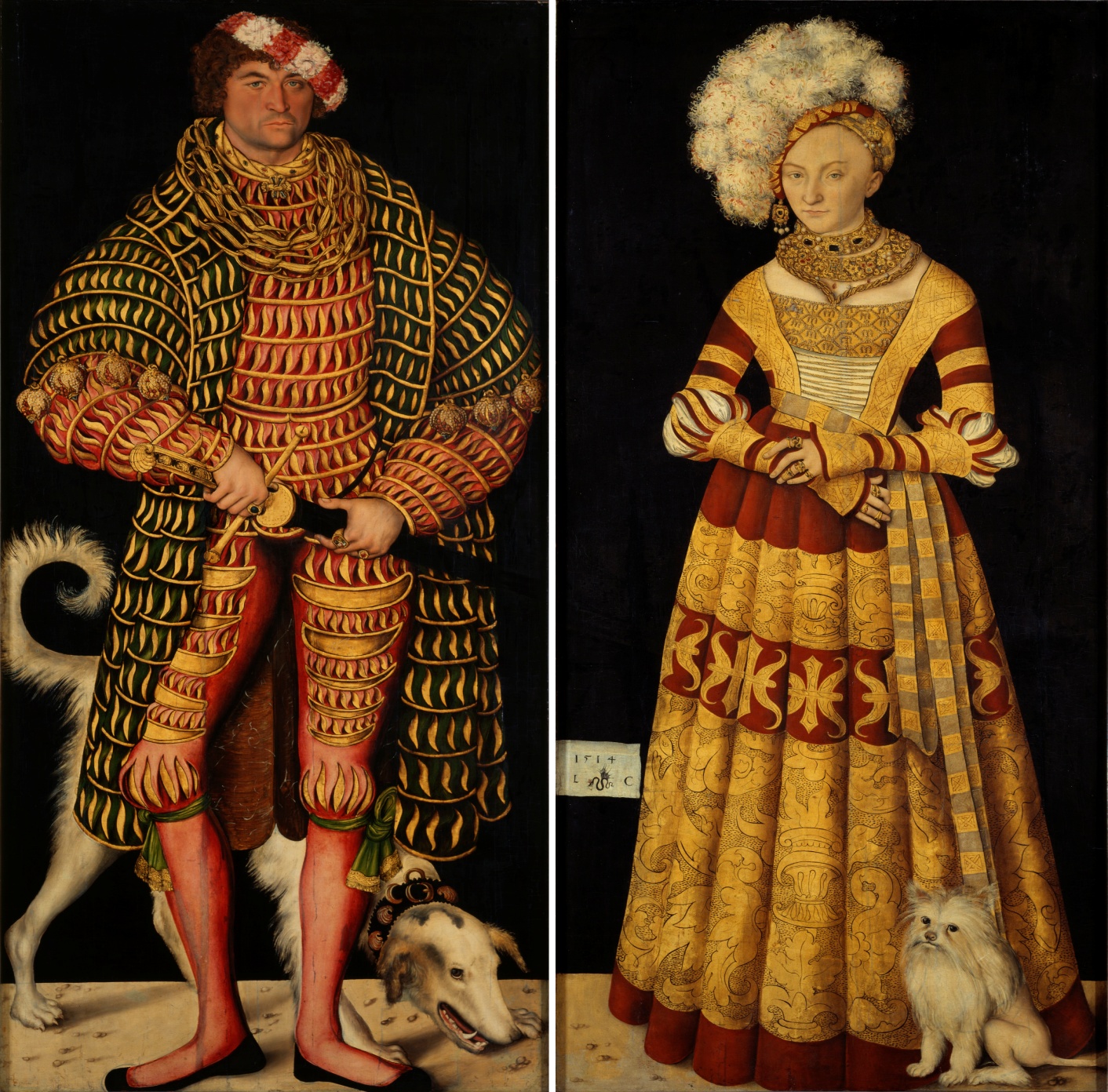 Albrecht Dürer
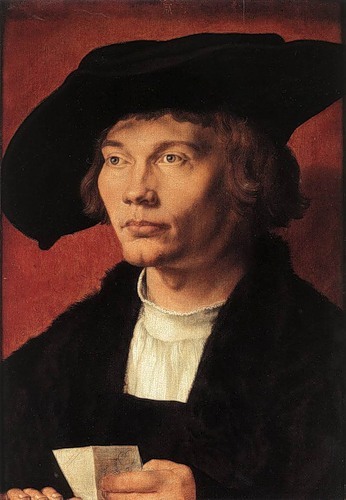 Canaletto
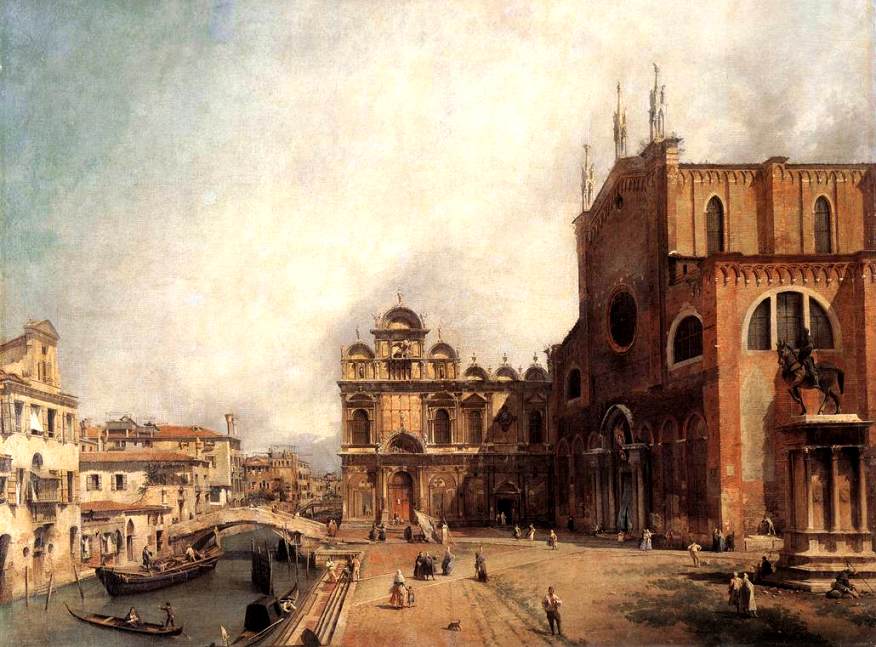 Bartholome Murillo
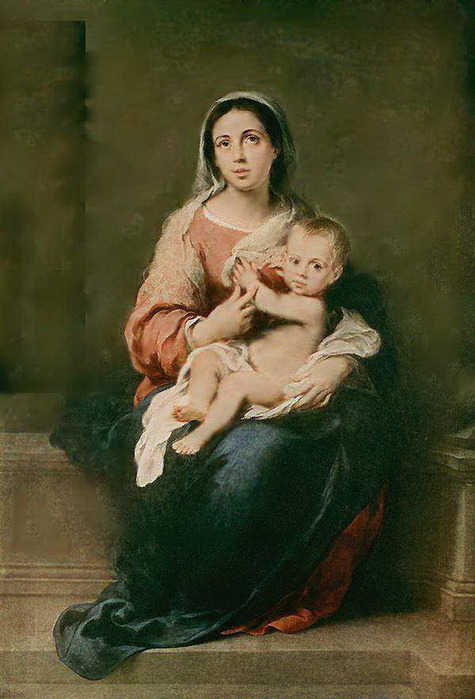 Claude Lorrain
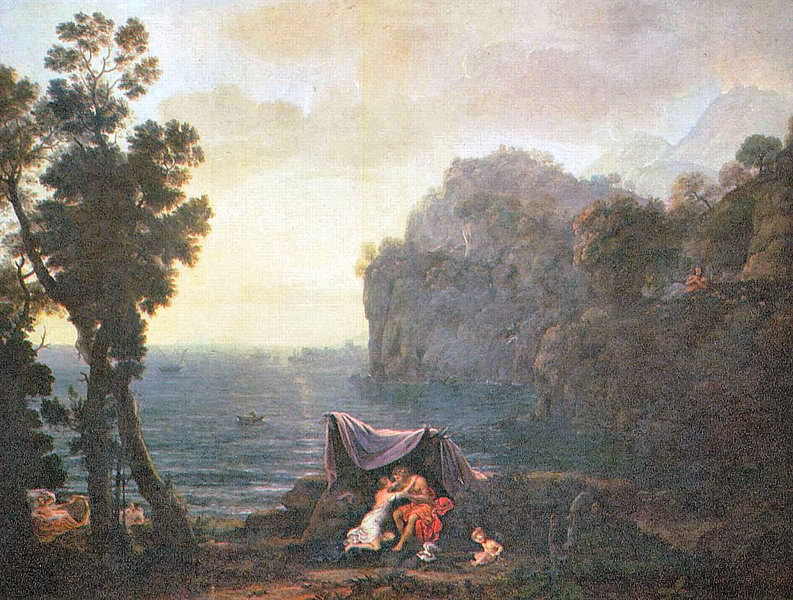 Claude Lorrain
Rubens
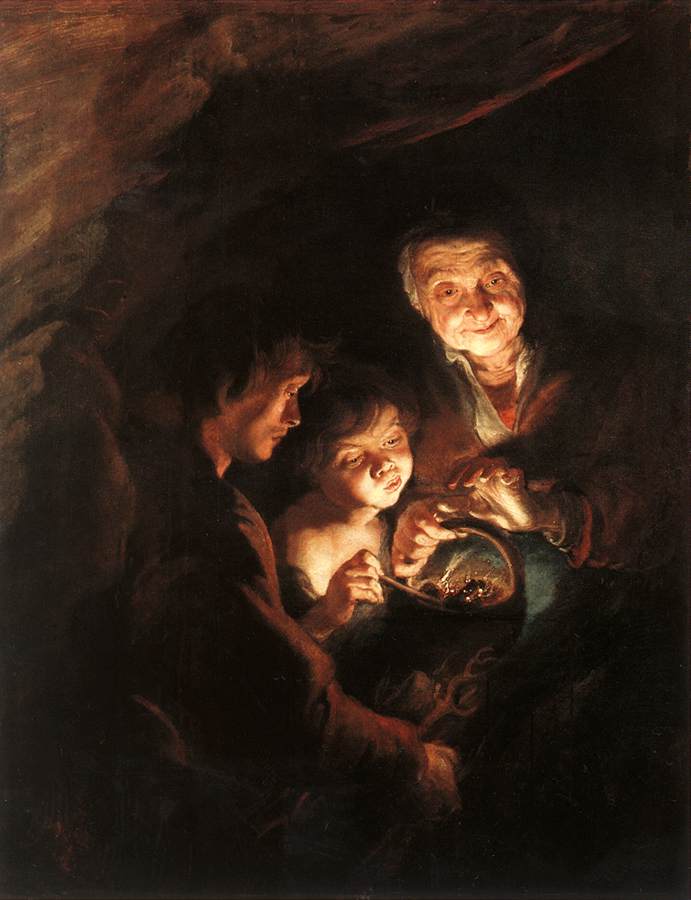